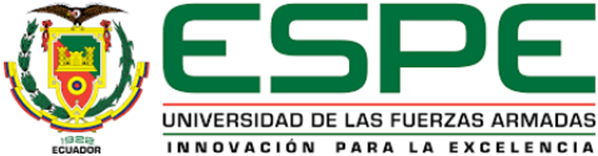 ANÁLISIS DEL ESTADO DE CONSERVACIÓN DEL BOSQUE PROTECTOR ILALÓ Y PROPUESTA PARA SU GESTIÓN ECOSISTÉMICA
Autor: Curipoma Heredia, Santiago Gabriel
Directora: Biól. Argüello Mejía, Anita Violeta Mg. 

Sangolquí, Ecuador

2019
Introducción
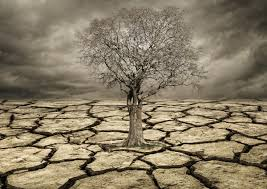 Deterioro ambiental

Problema ambiental en el Ecuador

Volcán Ilaló y su problemática
Objetivos
Objetivo General:

Evaluar el estado de conservación del Bosque Protector Ilaló para realizar una propuesta para su gestión ecosistémica.
Objetivos
Objetivos Específicos:

Evaluar los indicadores ecológicos para la conservación en el Bosque Protector Ilaló.
Establecer comparativamente el estado de conservación del Bosque Protector Ilaló.
Diseñar un plan de gestión ecosistémica con enfoque participativo.
Antecedentes: El Volcán Ilaló
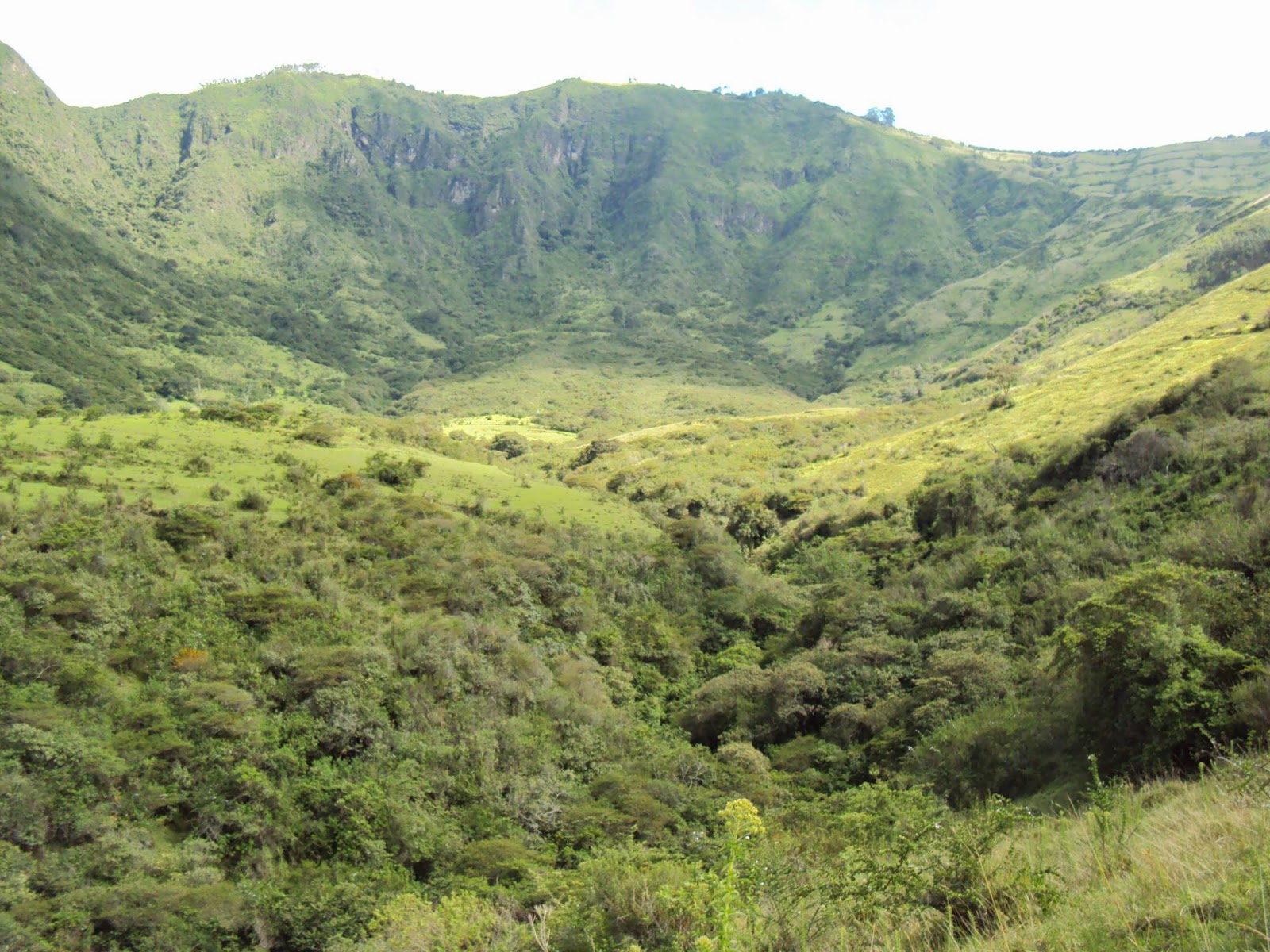 Historia natural

Biodiversidad: pasado y presente

Primeros habitantes

Asentamientos pre-incaicos
Área de Estudio: Bosque Protector Ilaló
Comuna Ancestral Leopoldo N. Chávez
Comuna Ancestral Central
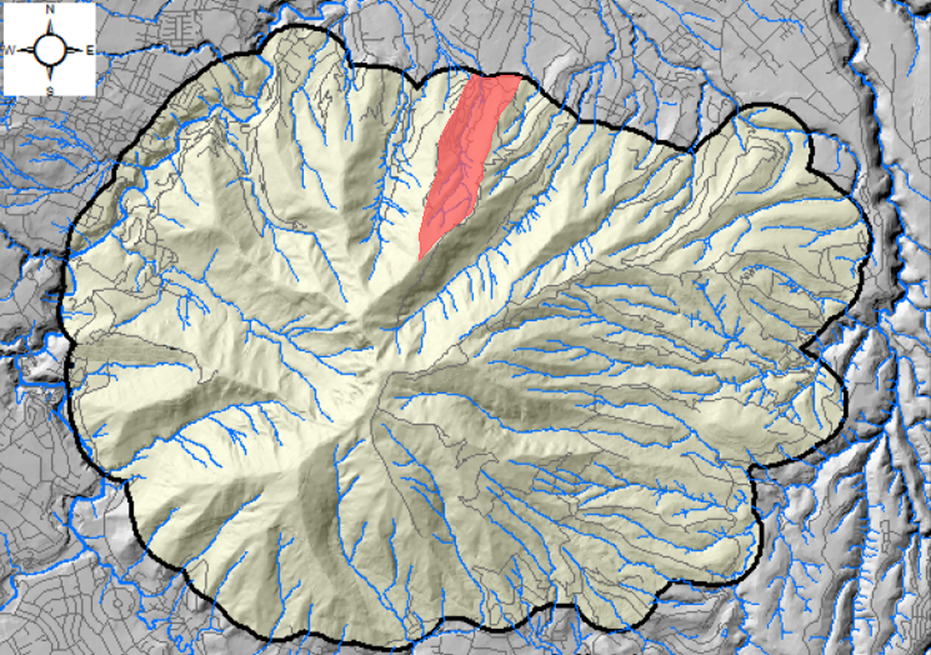 Área de Estudio: Ecosistemas
Bosque y Arbustal Semideciduo del norte de los Valles (BmMn01) 

Arbustal SiempreVerde Montano del Norte de los Andes (AsMn01).
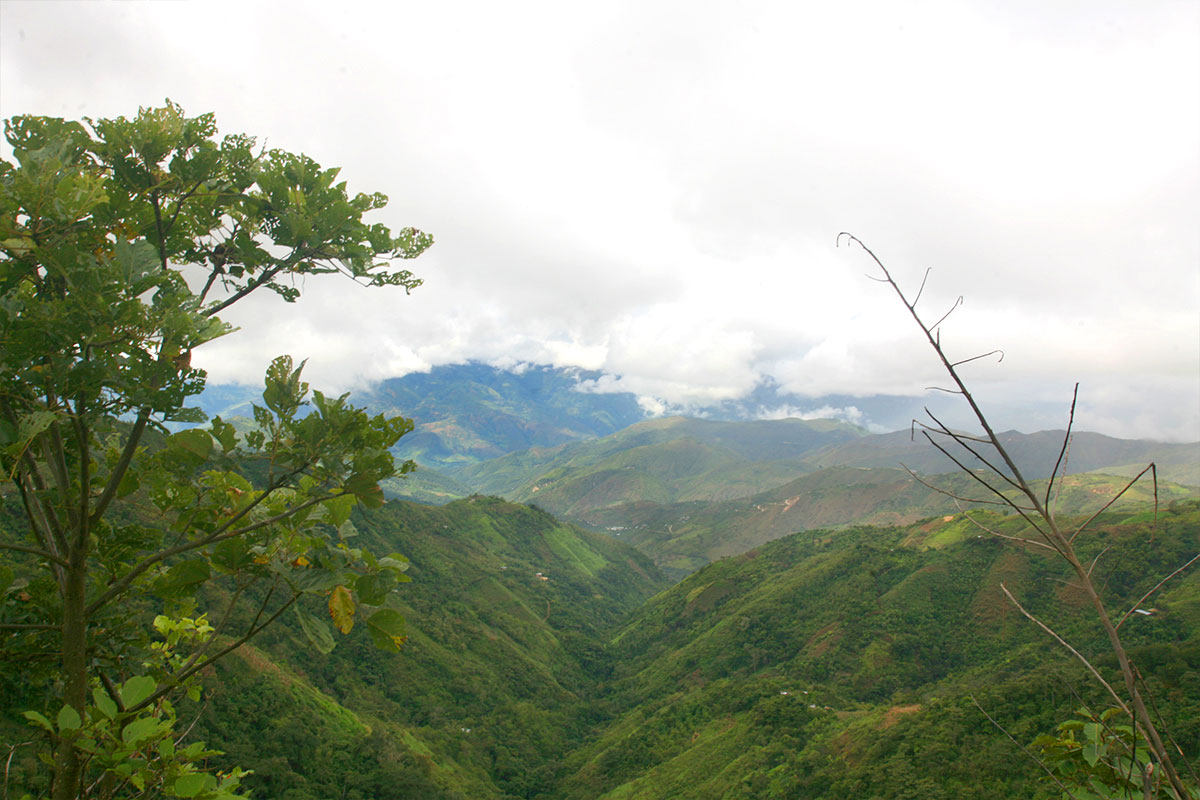 Área de Estudio: Comunas Ancestrales
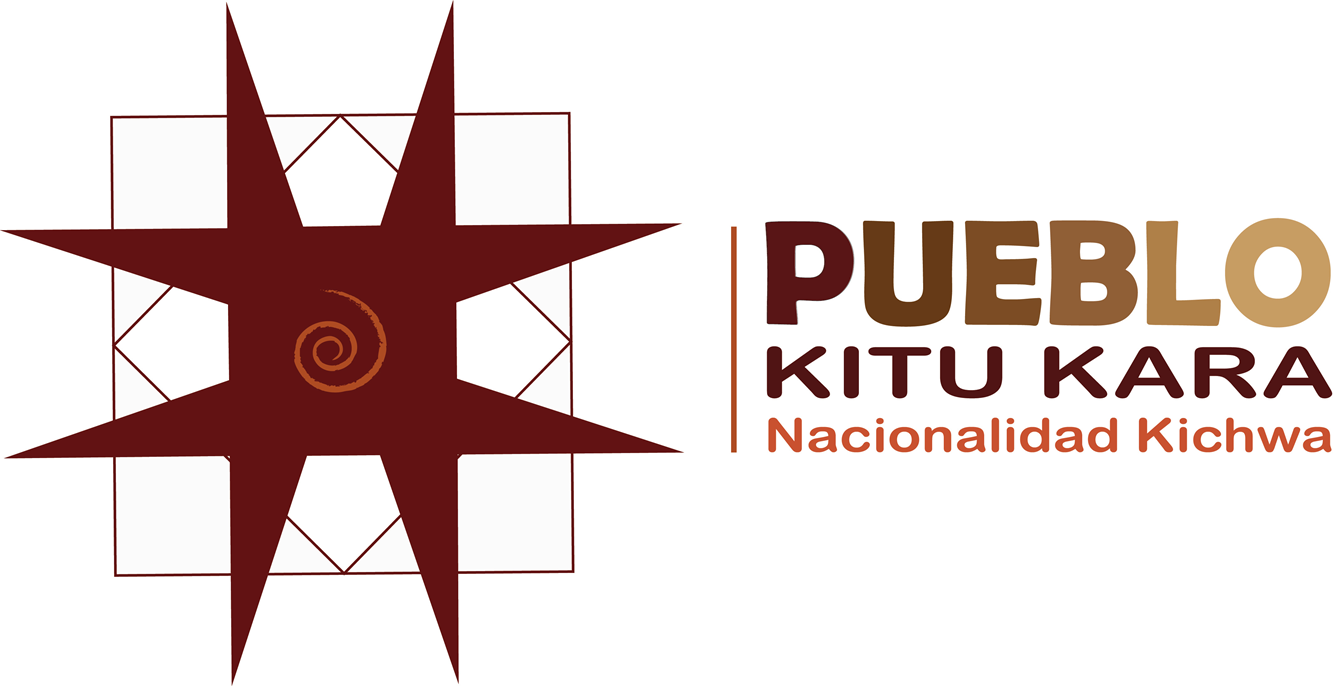 Identidad nacional

Historia antropológica

Herencia cultural

Conocimiento ancestral
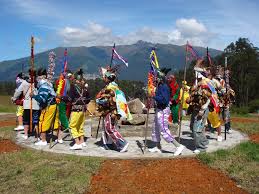 Base Legal
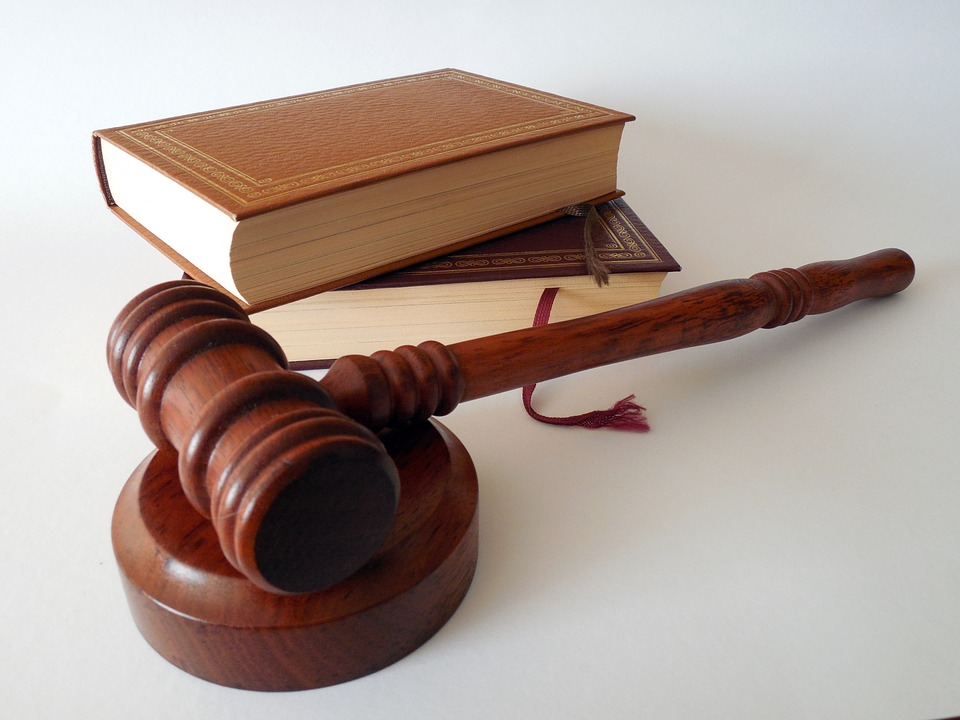 Acuerdo Ministerial Nº 923 de 1988
Acuerdo Ministerial Nº 040 de 1993
Resolución Municipal Nº C-350 del 2012
Resolución Municipal Nº C-349 del 2012
Resolución Municipal Nº C-238 del 2012
Metodología
Metodología: Indicadores ecológicos
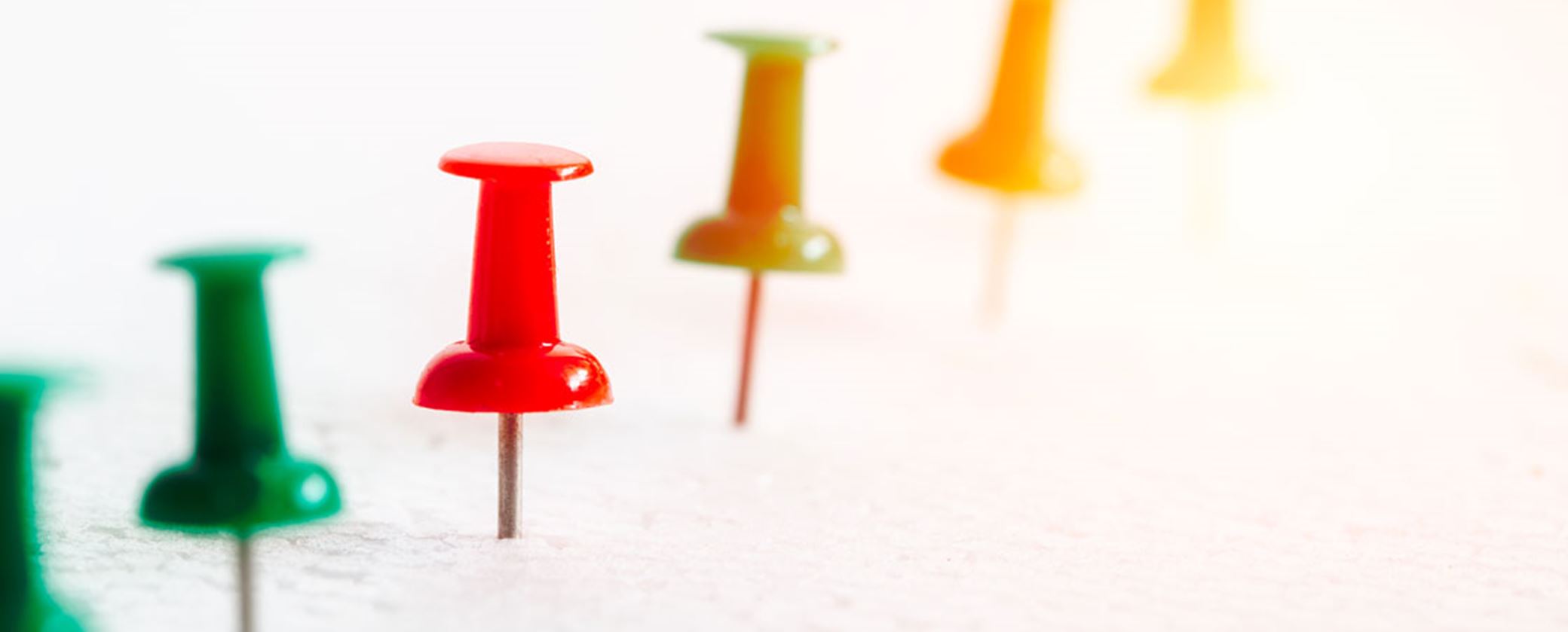 Muestreo
IndValue
Índice Valor Importancia Familiar
Índice Valor Importancia
Metodología: Estado de Conservación
Coeficientes de Similitud
Bases de datos nacionales e internacionales
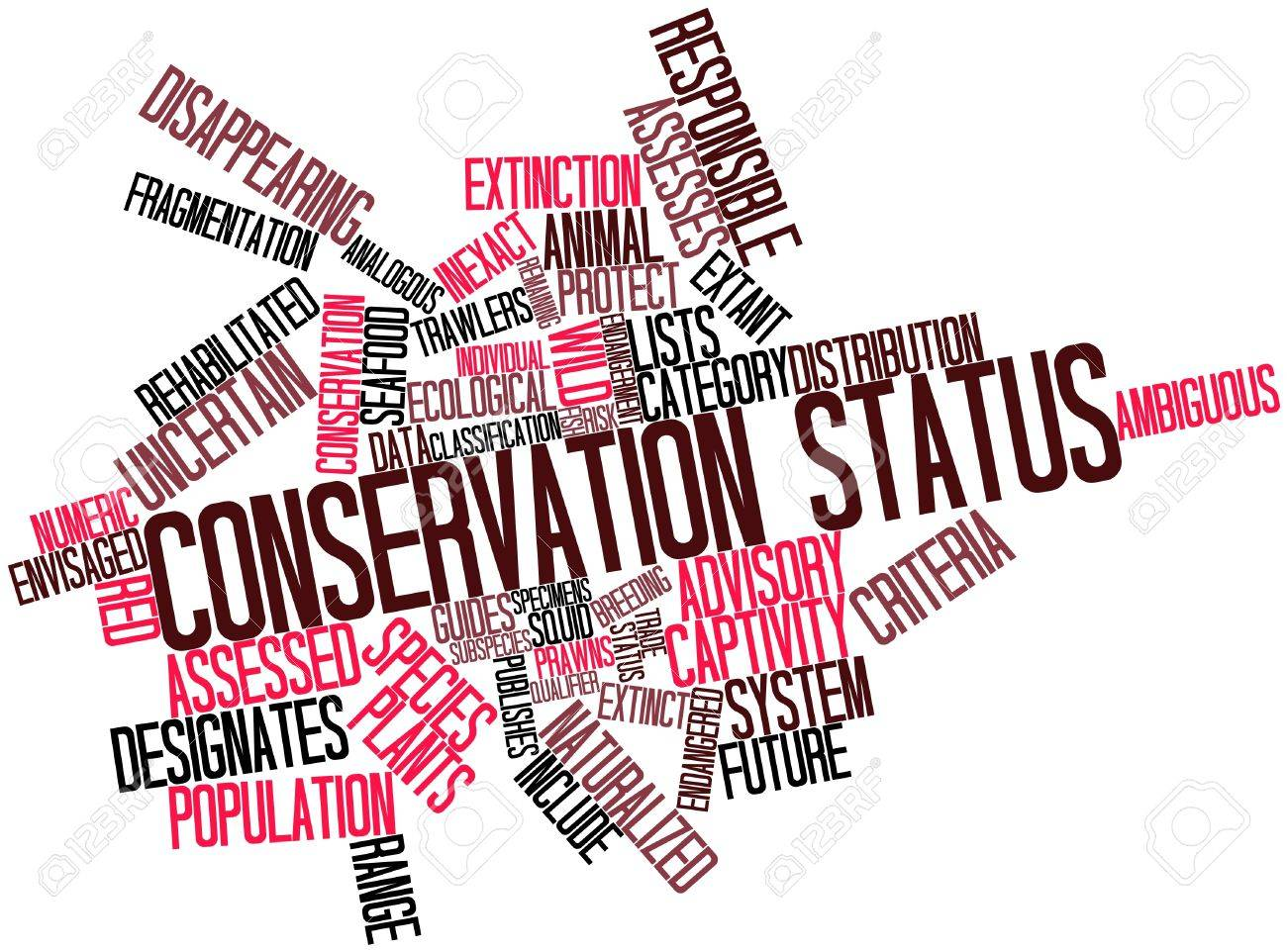 Metodología: Elaboración del plan ecosistémico
Metodología MARISCO
Encuestas y conversatorios
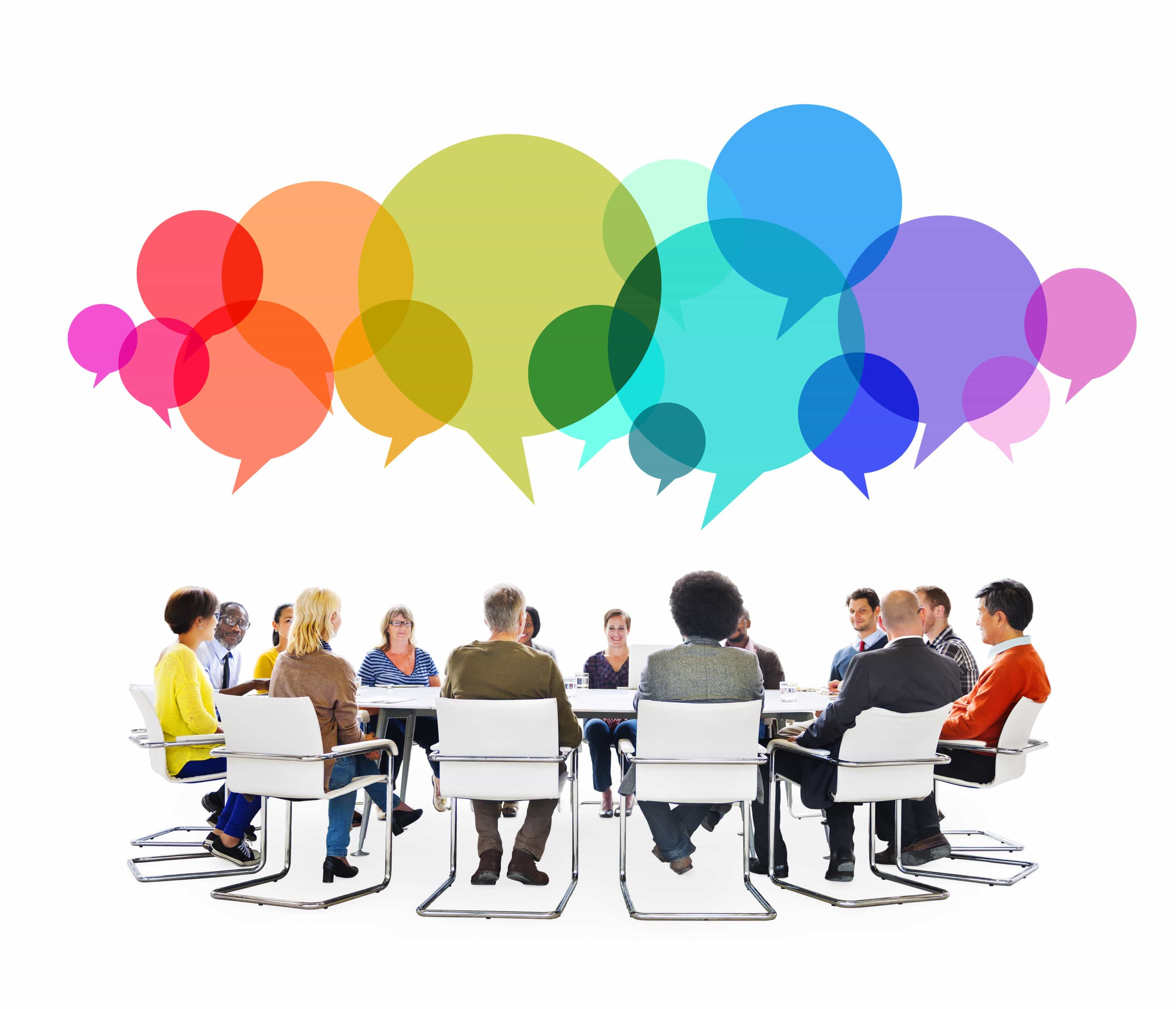 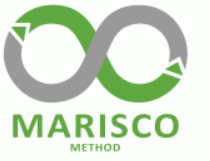 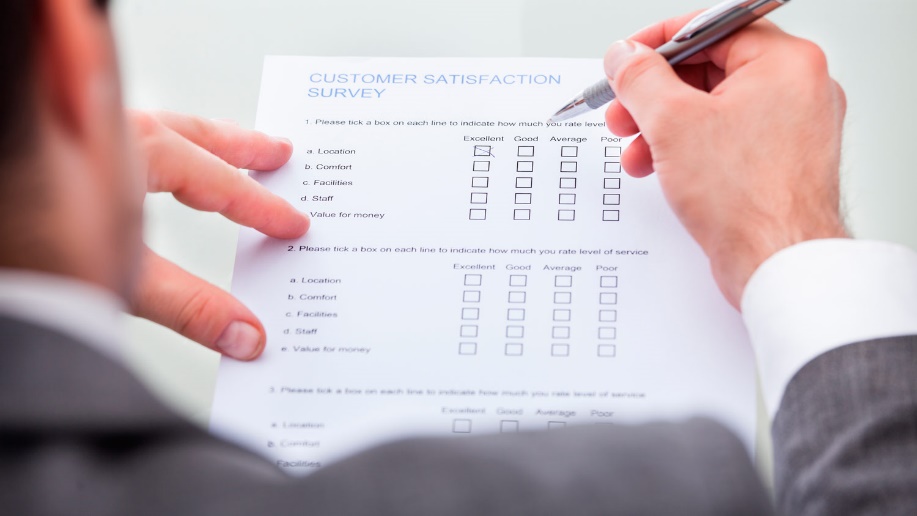 Resultados y Discusión: IndVal
Resultados y Discusión: IVI
Resultados y Discusión: IVI
Resultados y Discusión: Análisis Clúster
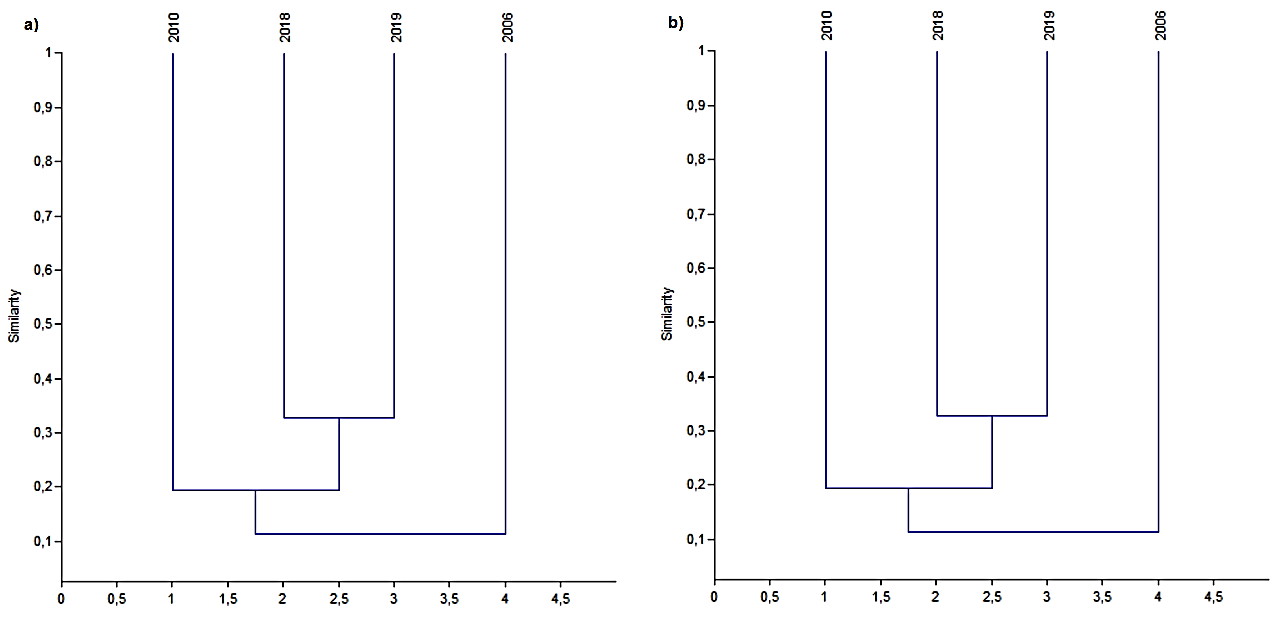 Resultados y Discusión: Estado de Conservación
Resultados y Discusión: Percepción Ambiental
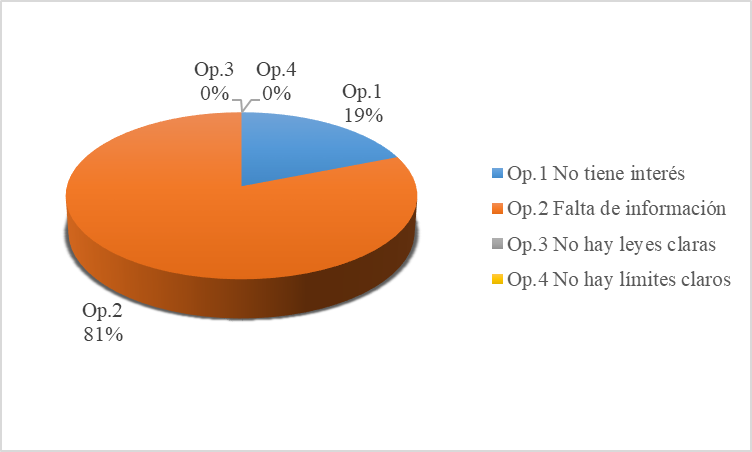 Resultados y Discusión: Percepción Ambiental
Resultados y Discusión: Percepción Ambiental
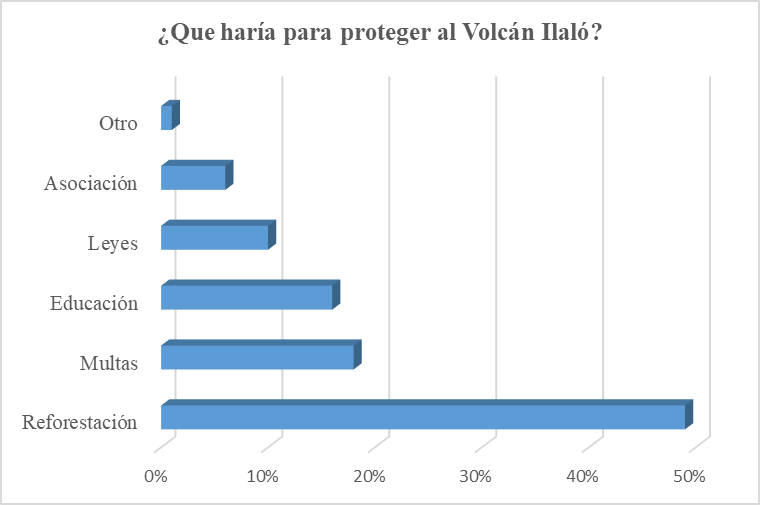 Plan de Gestión Ecosistémica
Bases del Plan:

Mantener la integridad y las funciones del ecosistema.
Conservar la biodiversidad.
Reconocer la inevitabilidad del cambio
Reconocer a las personas como parte del ecosistema
Reconocer la necesidad de conocimiento
Reconocer la necesidad de la colaboración multisectorial
Hacer de la gestión ecosistémica un enfoque general de desarrollo
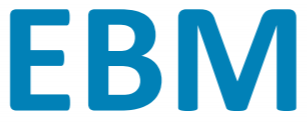 Plan de Gestión Ecosistémica: Resumen
Plan de Gestión Ecosistémica: Aspecto humano
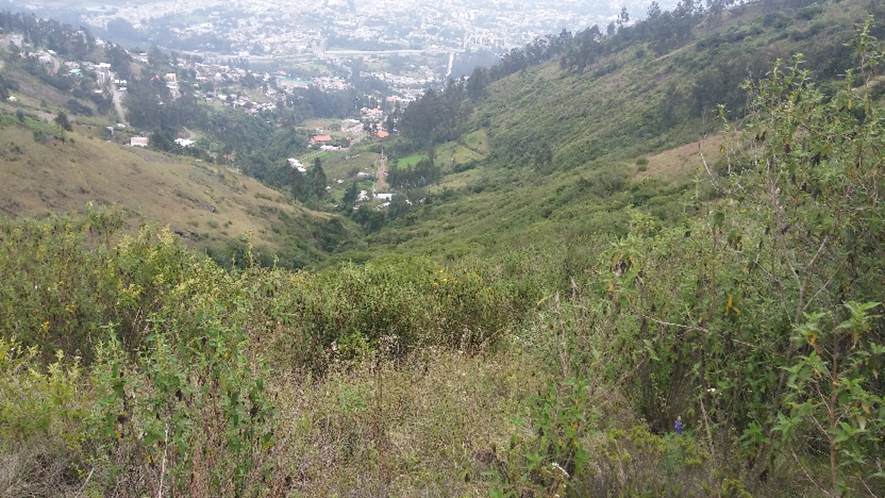 Conflicto de tierras
Crecimiento descontrolado de la población
Plan de Gestión Ecosistémica: Aspecto ambiental
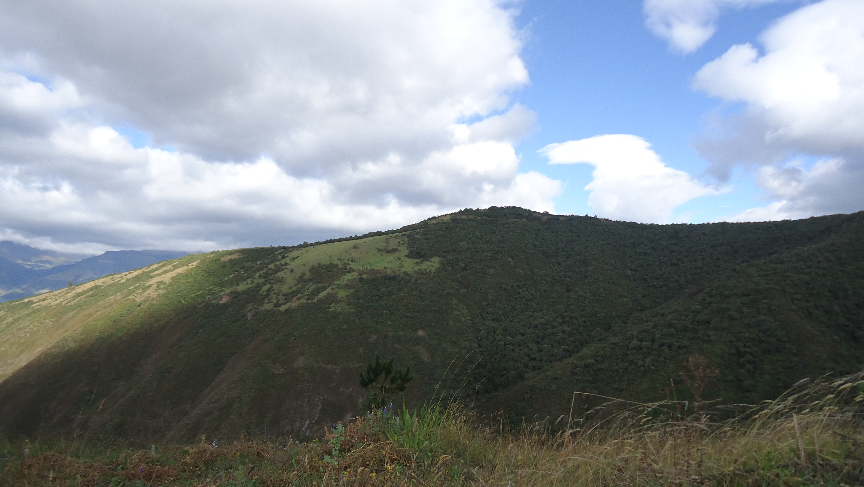 Fragmentación de la vegetación

Pérdida de biodiversidad
Plan de Gestión Ecosistémica: Objetivo
Conservar los remanentes vegetales ubicados en las inmediaciones de la quebrada denominada como Shullum confinada dentro del Bosque Protector Ilaló
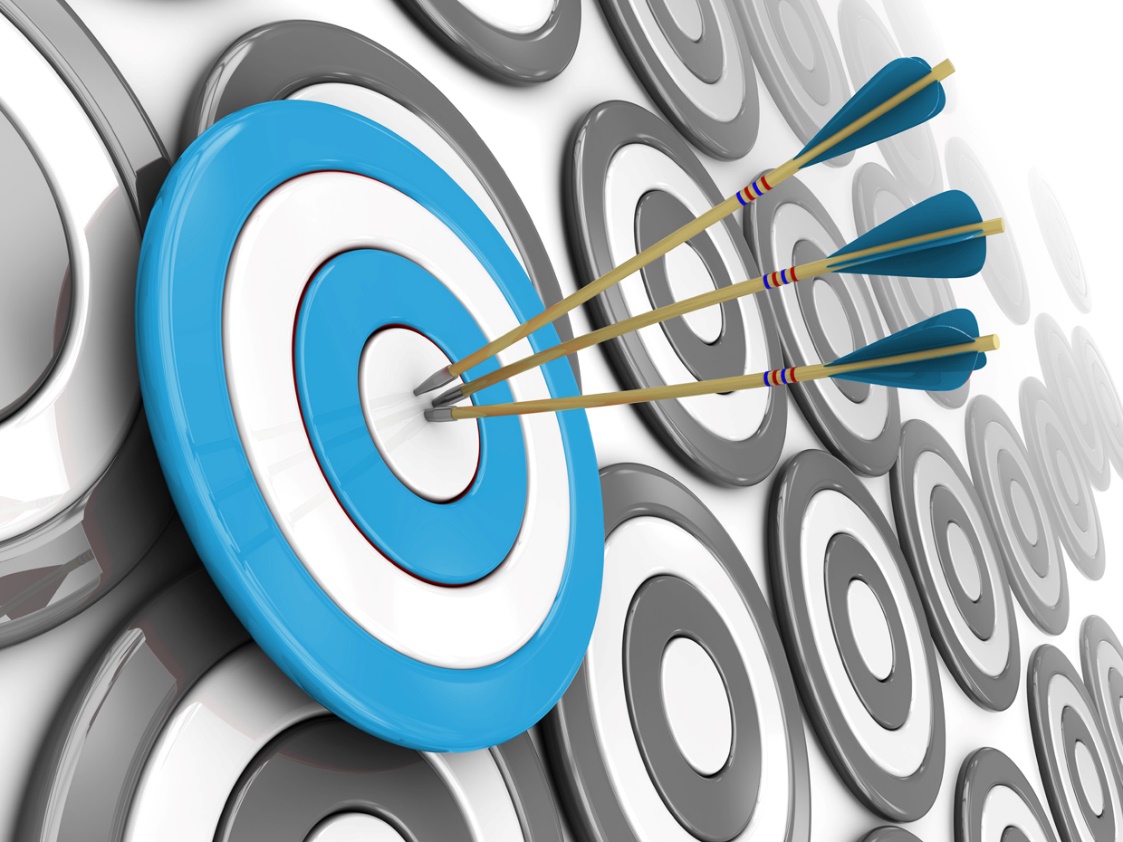 Plan de Gestión Ecosistémica: Importancia del objetivo
La importancia radica en la funcionalidad antrópica que las quebradas brindan y por sobre todo la funcionalidad ecosistémica que las quebradas han cumplido a lo largo de millones de años en la historia de la vida en el planeta
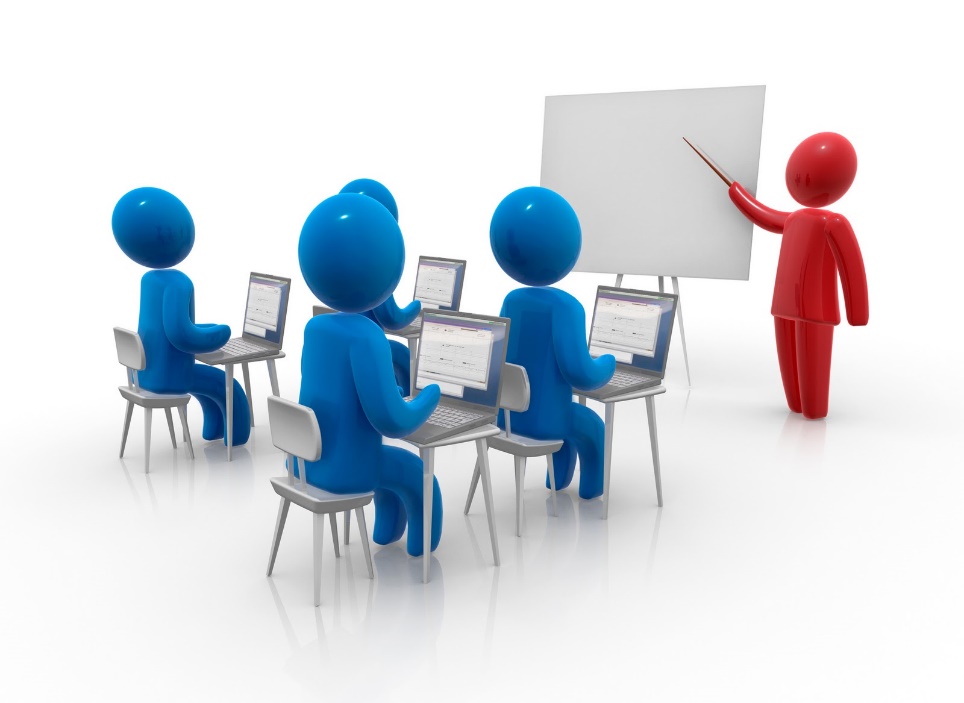 Plan de Gestión Ecosistémica: Identificación de problemas
Plan de Gestión Ecosistémica: Análisis FODA
Plan de Gestión Ecosistémica: Análisis MAFE
Plan de Gestión Ecosistémica: Clasificación de amenazas
Plan de Gestión Ecosistémica: Ponderación de amenazas
Plan de Gestión Ecosistémica: Objetivos específicos
Definir la base legal que permita la diligente acción prohibitiva o preventiva concerniente para la conservación del Bosque Protector Ilaló.
Delimitar el área de vegetación nativa a aislar.
Establecer guías de cultivo de especies nativas.
Establecer áreas susceptibles a reforestación con vegetación nativa.
Diseñar programas de reforestación con especies nativas.
Indagar y vincular a instituciones públicas y privadas para conseguir fondos económicos
Plan de Gestión Ecosistémica: Objetivos específicos
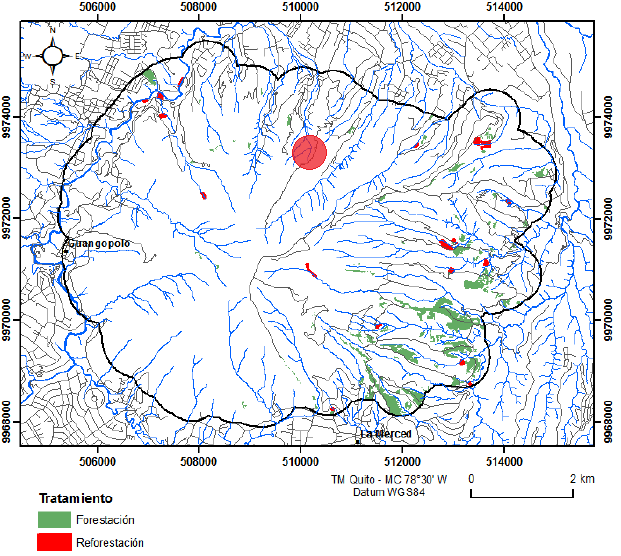 Plan de Gestión Ecosistémica: Objetivos específicos
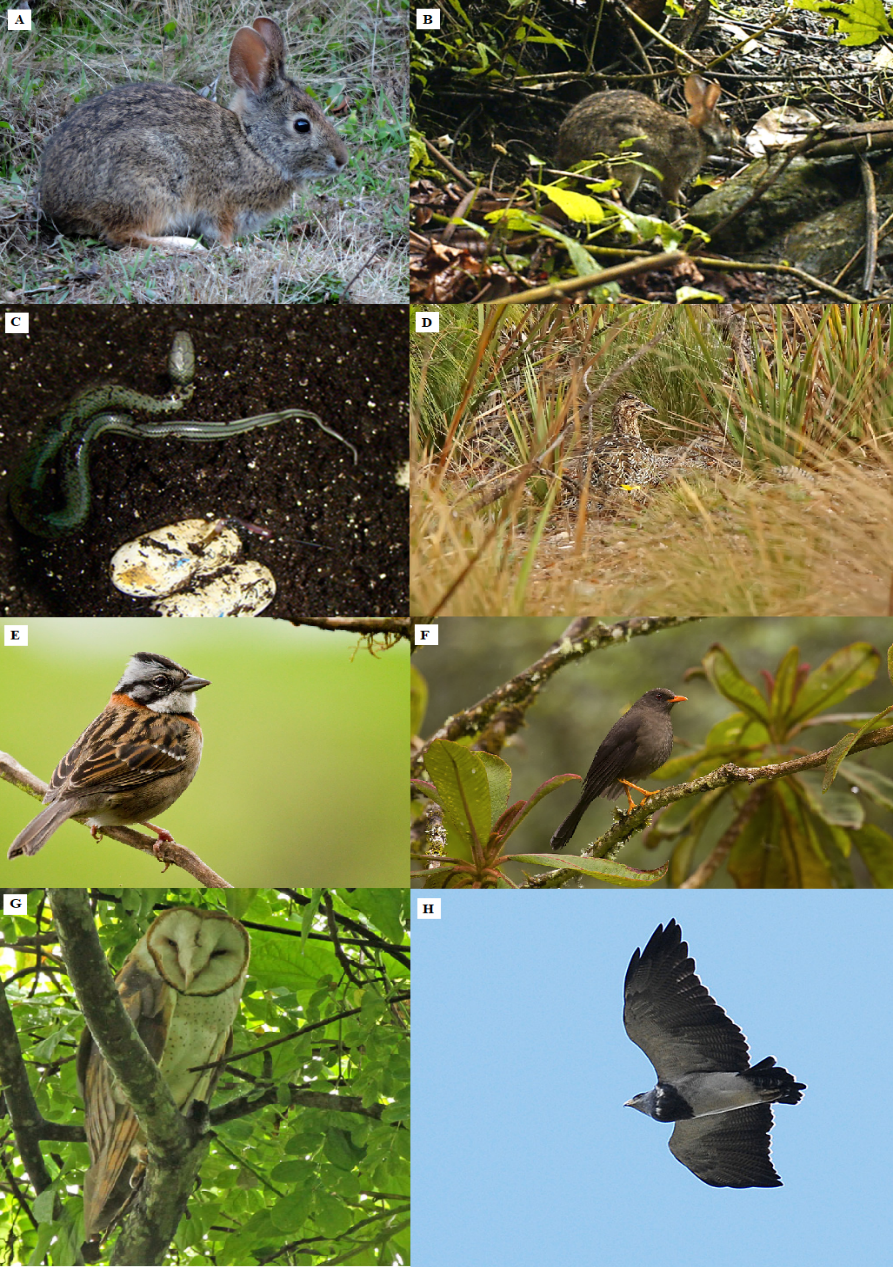 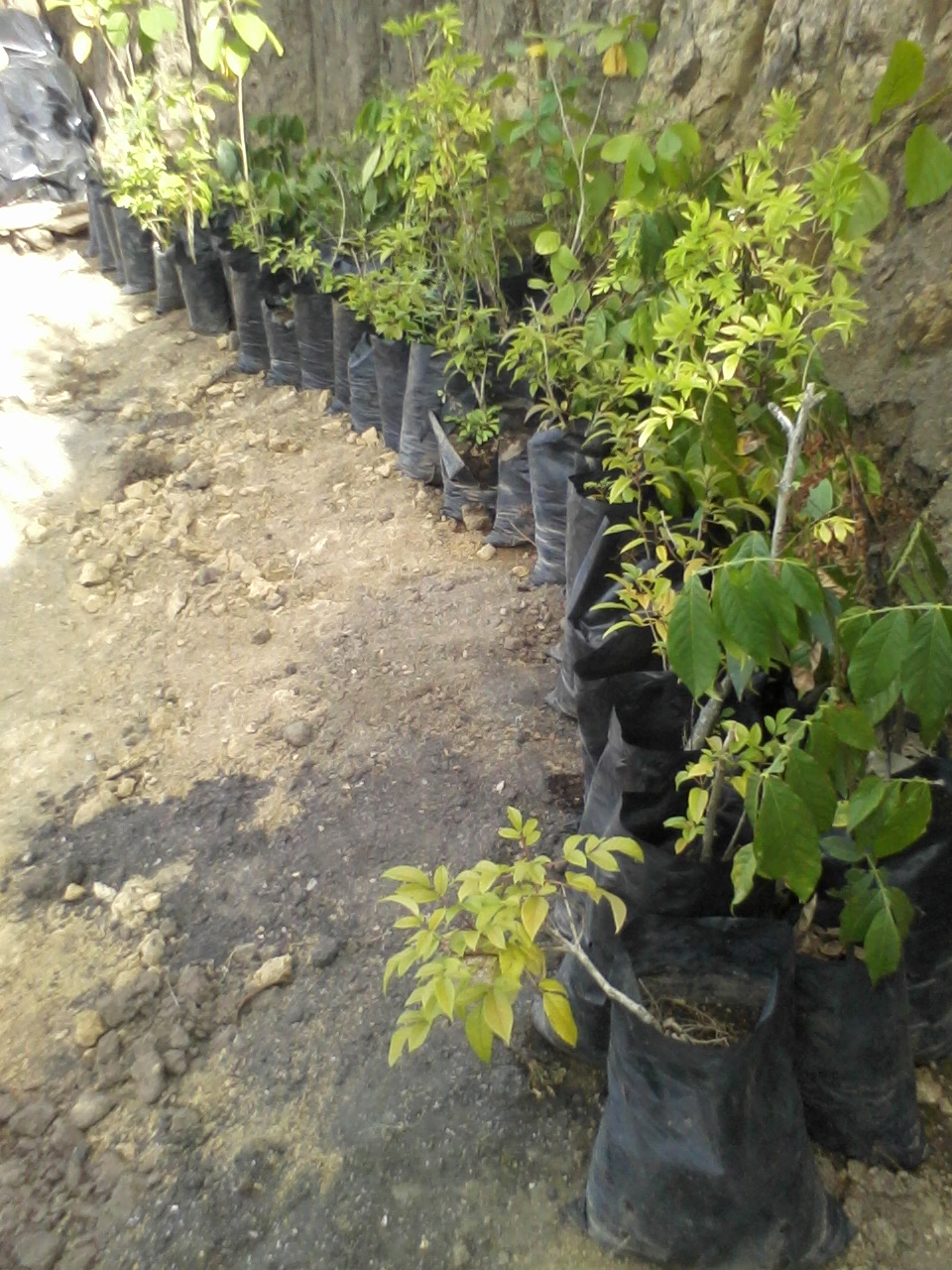 Plan de Gestión Ecosistémica: Objetivos específicos
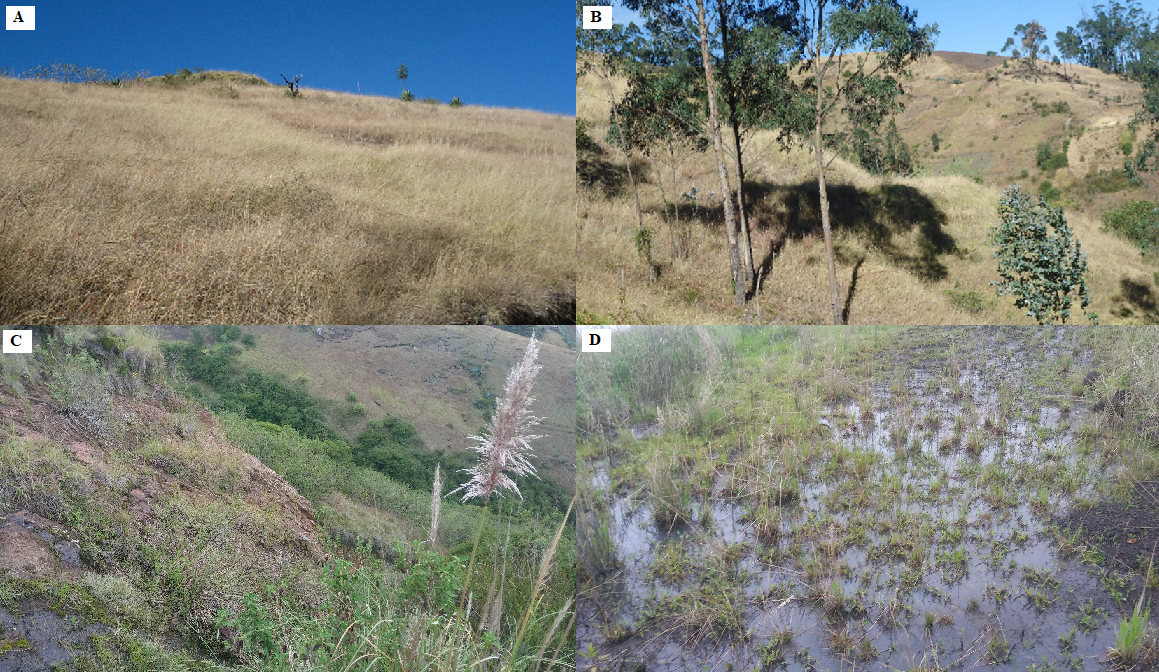 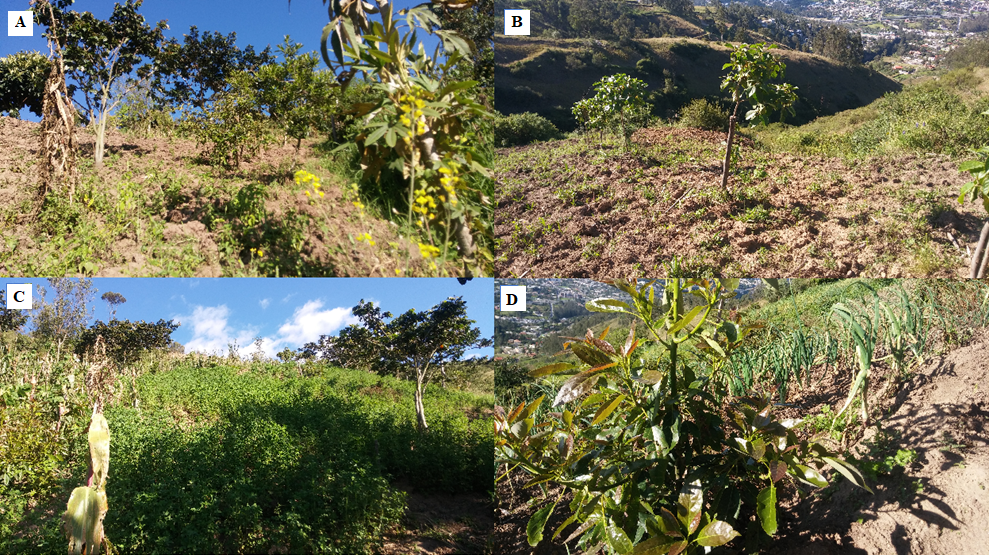 Plan de Gestión Ecosistémica: Ciclo del plan
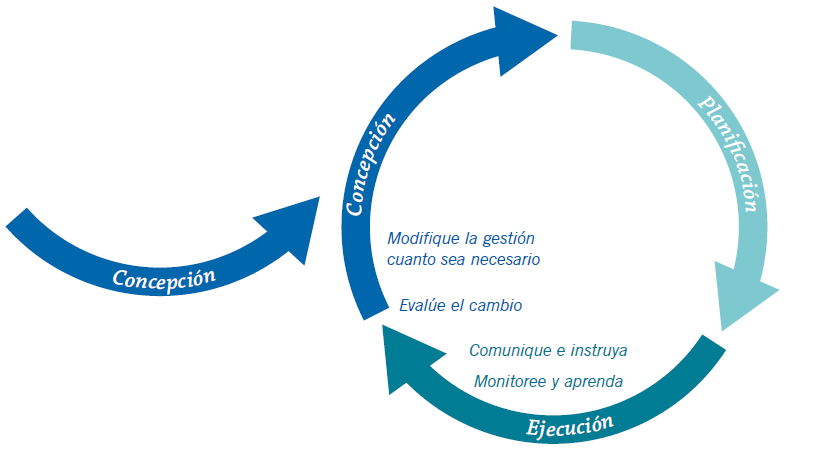 Conclusiones
La diversidad florística en el Bosque Protector Ilaló presenta dominancia de especies nativas como Dasyphyllum popayanense, Eugenia valvata, Citharexylum ilicifolium, Duranta triacantha, Mimosa quitensis, Lycianthes lycioides, Baccharis latifolia, así como 2 especies del género Myrcianthes. Los estudios realizados en años anteriores presentan ciertas similitudes en los datos proporcionados por estos en relación a la composición florística presente en el bosque protector. 
Se evidenció que la conformación vegetal de la quebrada Shullum está formada por especies florísticas nativas. Además se comprobó el establecimiento del proceso de sucesión vegetal natural que involucra la presencia de vegetación arbustiva nativa Cacosmia rugosa, Baccharis latifolia y Byttneria ovata
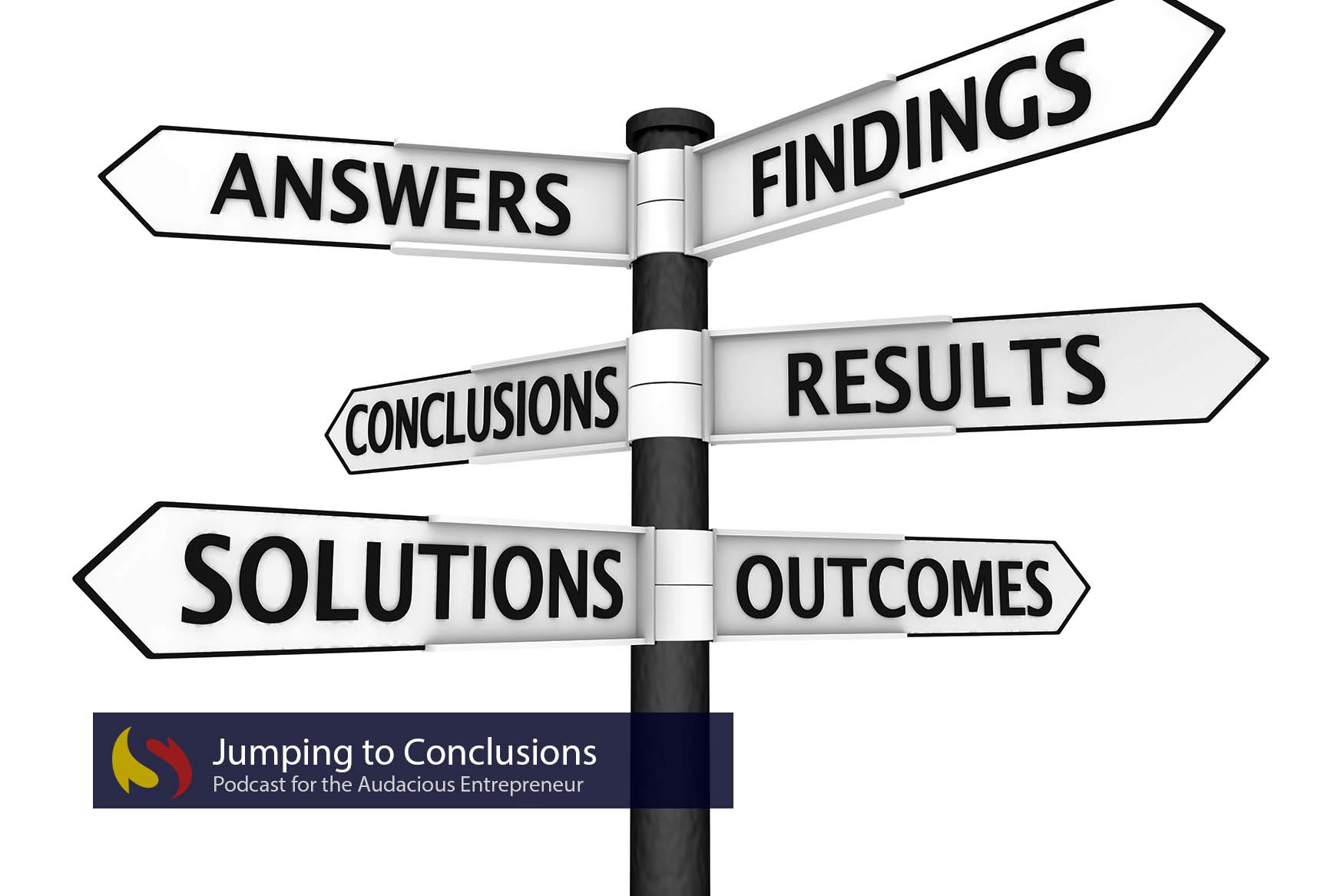 Conclusiones
Se encuentran clasificadas como de preocupación menor (LC) por la UICN, y como vulnerable por las bases de datos de entidades involucradas a la conservación. Además, se registraron dos especies endémicas para el Ecuador, catalogadas como casi amenazadas (NT). 
Se comprobó un escaso conocimiento acerca del tema jurisdiccional del bosque protector. 
El plan de gestión ecosistémica propuesta es una tentativa que involucra la información proporcionada por las personas involucradas directamente con el Bosque Protector Ilaló.
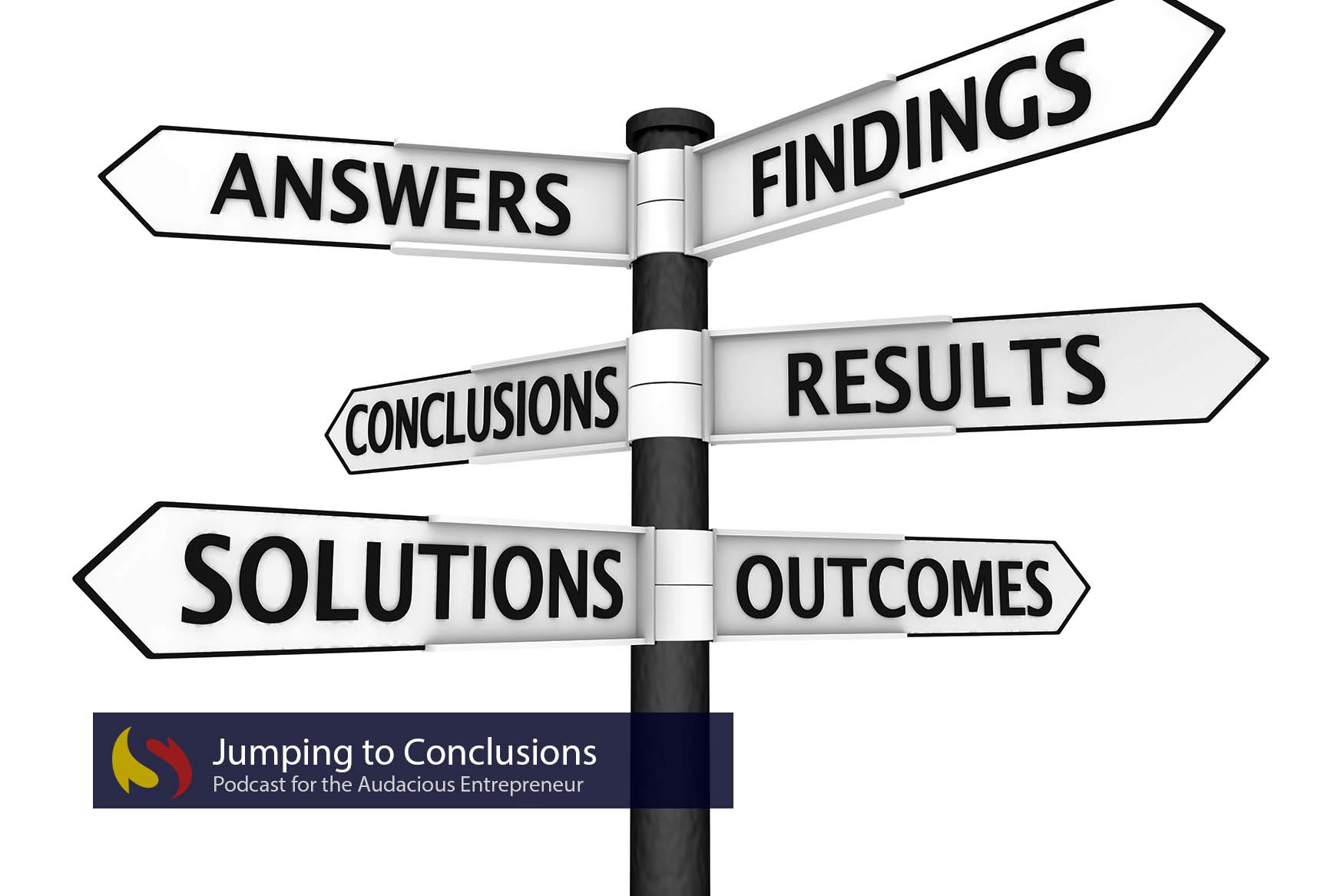 Recomendaciones
Se precisa de la aplicación de proyectos multidisciplinarios participativos entre las comunas ancestrales, y las instituciones públicas reguladoras, es decir, Ministerio de Ambiente y el Municipio de Quito.
 Se incita a la producción y vinculación de información científica entre universidades públicas y privadas, con la finalidad de congregar la mayor cantidad de información que conciba la posibilidad de hacer llegar las herramientas necesarias para la cimentación de la gestión ambiental en la zona de estudio.  
Estos proyectos ambientales precisan de la colaboración voluntaria con concienciación ambiental que proporcione la ruta propicia para llegar a un conceso en el campo de la gestión ambiental de índole comunal.
Se exhorta a la comunidad científica, residida principalmente en las instituciones de educación, al desarrollo, producción y la ejecución de estudios vinculados a la gestión ambiental. Esta información servirá como una fuerte base de conocimiento para respaldar y apuntalar la estructura científico-legal del Bosque Protector Ilaló.
Agradecimientos
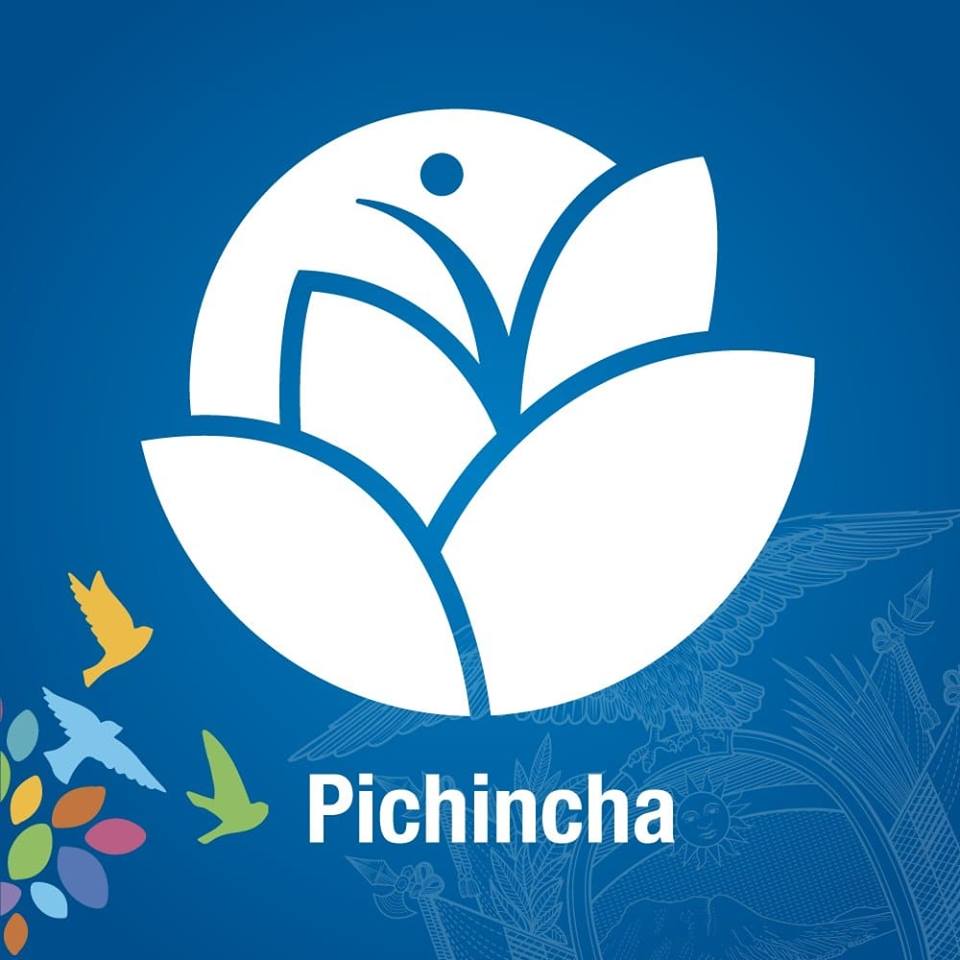 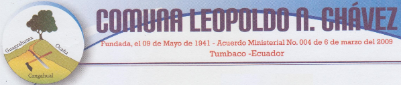 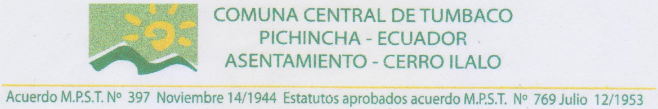